Fjarlækningar
Apríl 2016
Vorfundur
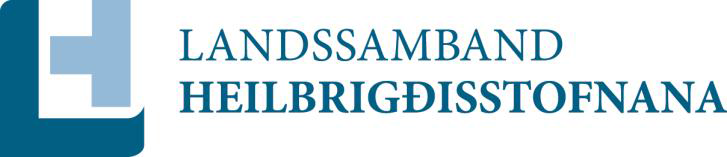 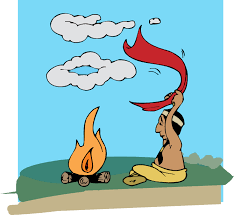 Skilgreiningar
Fjarlækningar –Telemedicine
Rafræn miðlun- E health
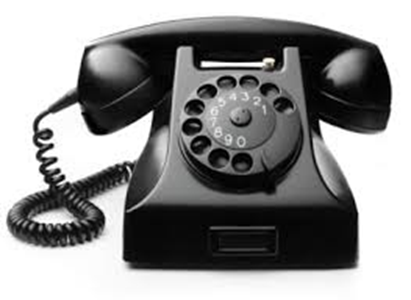 [Speaker Notes: 1873  Gudmanns minde.  8 rúm
1899  Ný bygging.  12 rúm
1920  Stækkun.  40 rúm
1953  FSA.  120 rúm
1973-1990 Stækkun.  170 rúm
1993  Kristnesspítali
1994-2007 Suðurálma]
Tæknin
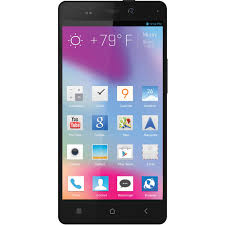 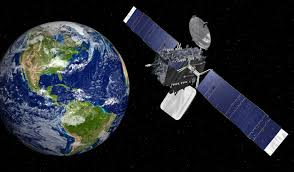 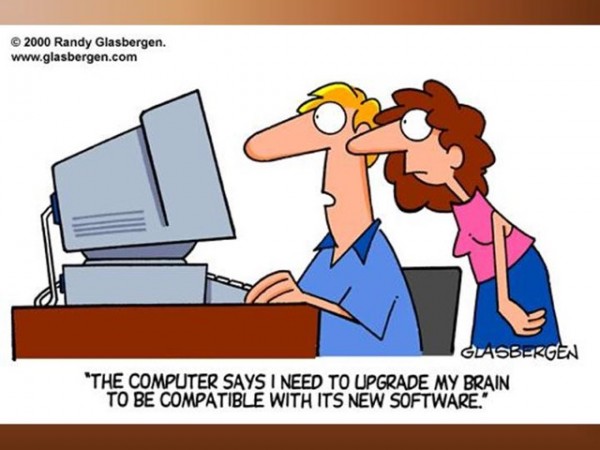 Upplýsingaflæði
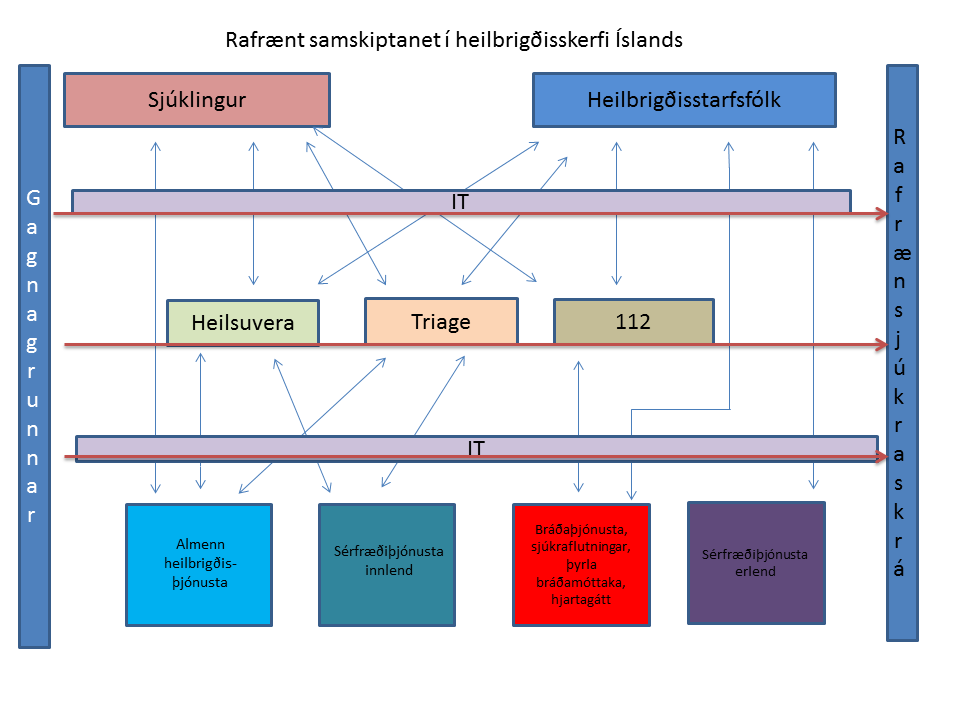 Styrkleiki Íslands
Tölvuvæðing
Tæknivæðing
Rafræn sjúkraskrá
Fámenni
Dreifbýli-ávinningur
Veikleiki
Íhaldsemi-aðlögunarhæfni
Fjármagn
Skipulag eða skortur á því
Þekkingarleysi
Ógn
Öryggi
Misnotkun
Fráhrinding
Tækifæri
Aðgengi
Öryggi
Jafnræði
Efling starfsmanna
Hagkvæmni
Framtíðin
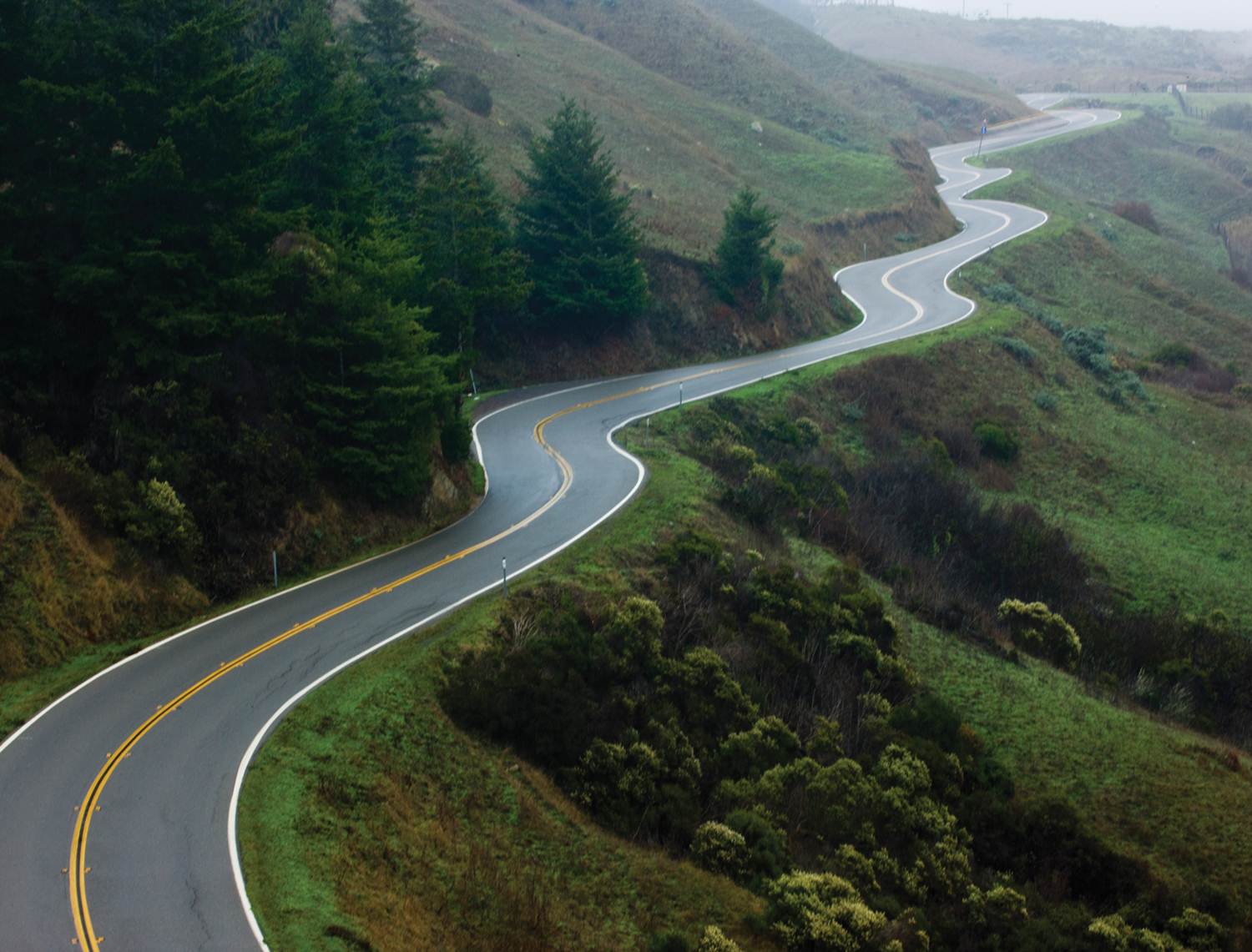 The long and winding roadThat leads to your doorWill never disappearI've seen that road beforeIt always leads me hereLead me to you door
Paul McCartney